EPS-Sterna Inter-Calibration Study
Tim Hewison
EUMETSAT

GSICS Annual Meeting 2025-03-19
Key programmatic features of EPS-Sterna
EUMETSAT identified a constellation of small microwave sounding satellites, complementing the reference EUMETSAT Polar System (EPS-SG) /Microwave Sounder (MWS), as a potential additional contribution to the realisation of the WMO Integrated Global Observation  System (WIGOS) Vision 2040, in line with objective 4 of the EUMETSAT strategy “Destination 2030”.

EPS-Sterna will be a EUMETSAT programme; EUMETSAT will be responsible for the overall system, the development and provision of the ground segment, the procurement of the launch services, the LEOP, the system operations including the management of the constellation.

The EPS-Sterna space segment will be procured in cooperation with ESA. It will capitalise on the experience from the ESA mission Arctic Weather Satellite (AWS) which is a technology demonstrator launched in August 2024. Minor modifications are expected for the constellation.
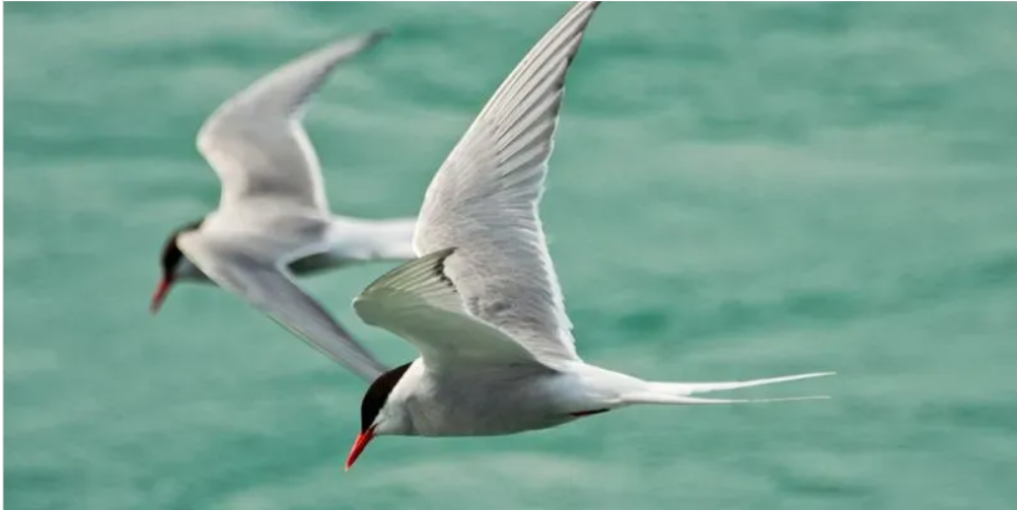 Arctic Tern
Latin: Sterna
A successful outcome of the AWS in-orbit demonstration in 2024-2025 represents an opportunity to expand the products envelope of the EPS-SG mission for its users, by implementing the EUMETSAT Polar System Sterna. 

EPS-Sterna overall operational mission duration will be 13 years with the initial constellation expected in 2029.
Satellite & Payload Overview
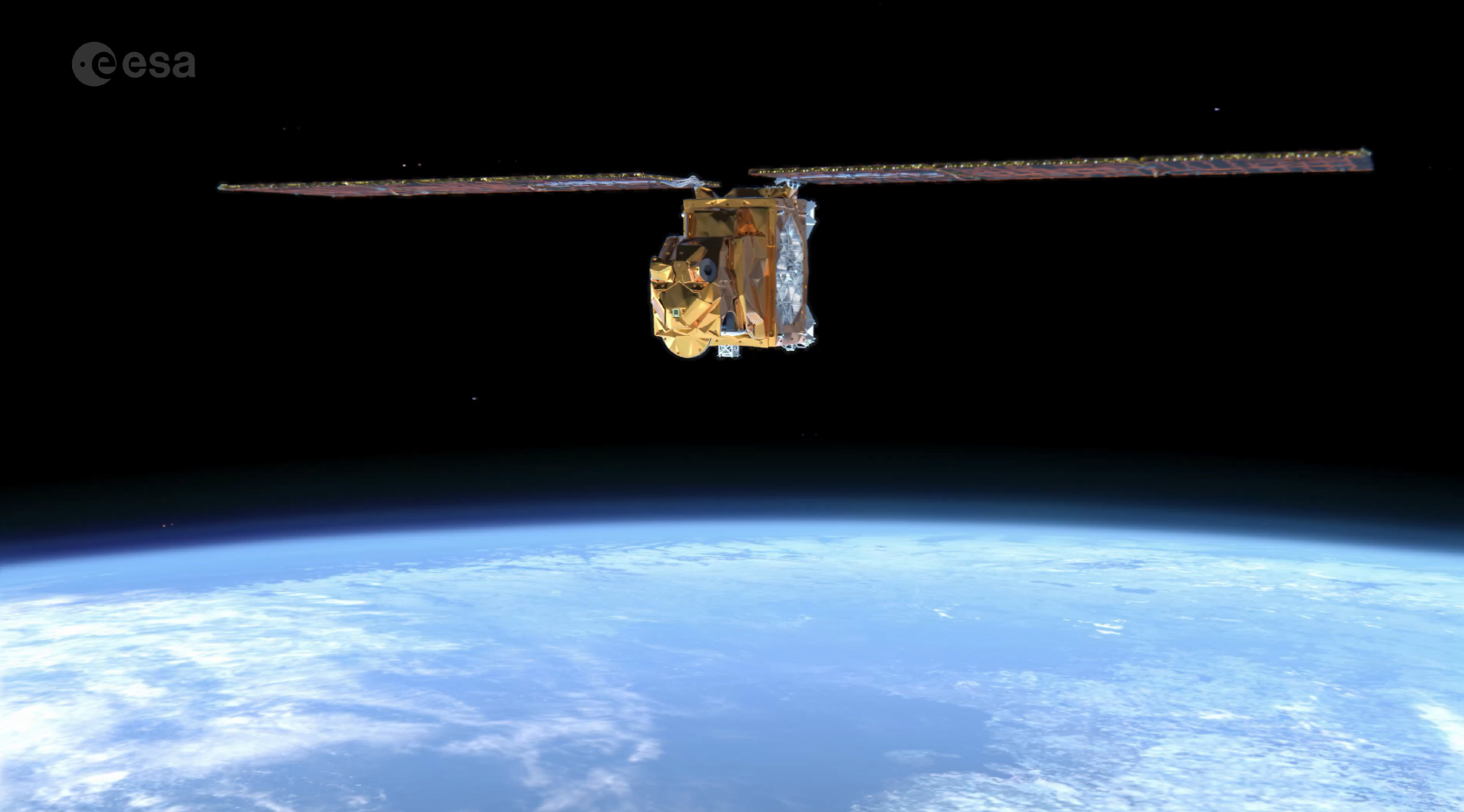 Spacecraft- three axis stabilised with electric propulsion:
Mass: ca. 135 kg; 
Volume: 1.1x 0.7 x 0.8m; 
Power (nominal): ca. 143 W; 
Science data : L band (1.707 GHz);
Command and Control: S band (2.230/2.053 GHz).
Payload :  Passive Microwave Radiometer: 
Mass:  30 kg ( MWS on EPS-SG ca.150 kg); 
Power: ca. 35 W (MWS ca.120W);
Data rate: 60 kbps;
Scan rate 45 RPM, scan angle ±54.42°;
Swath ~ 2000 Km.
19 channels
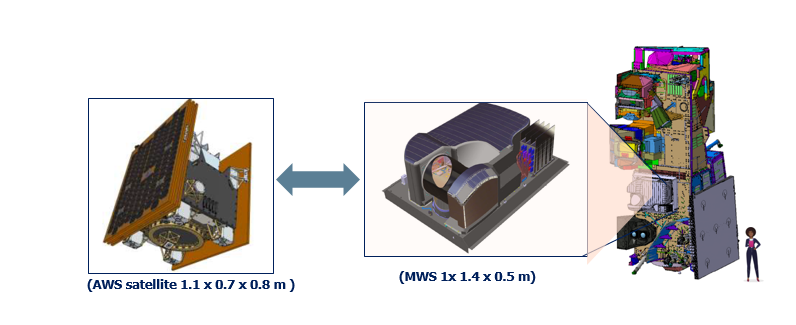 AWS:  Arctic Weather Satellite (ESA)
Proto Flight Model for EPS-Sterna
Launched 16 August 2024
Courtesy of Airbus
Complementarity of EPS-Sterna with EPS-SG and JPSS
Orbits selected in order to minimize
	the global time-to-coverage of Sterna + EPS-SG + JPSS

LTDN 03:30, 07:30, 11:30 – complementary to EPS-SG and JPSS  orbits;
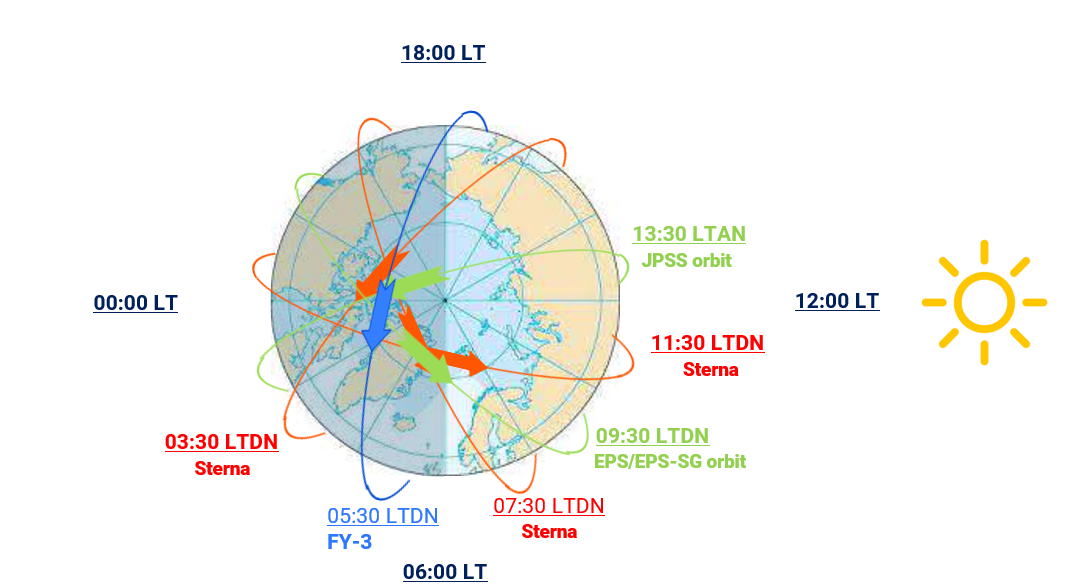 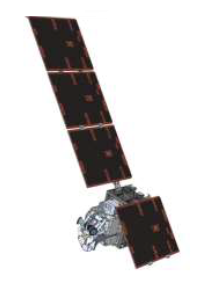 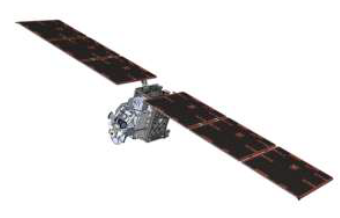 Constellation performance:
Time to achieve 90% coverage: 
EPS-Sterna only:  3.1-4.7 hours; 
EPS-Sterna + EPS-SG +JPSS:  2.4-3.8 hours.

Mean time between observations (with 6 satellites): 20 min-3 hours.
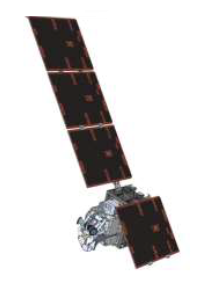 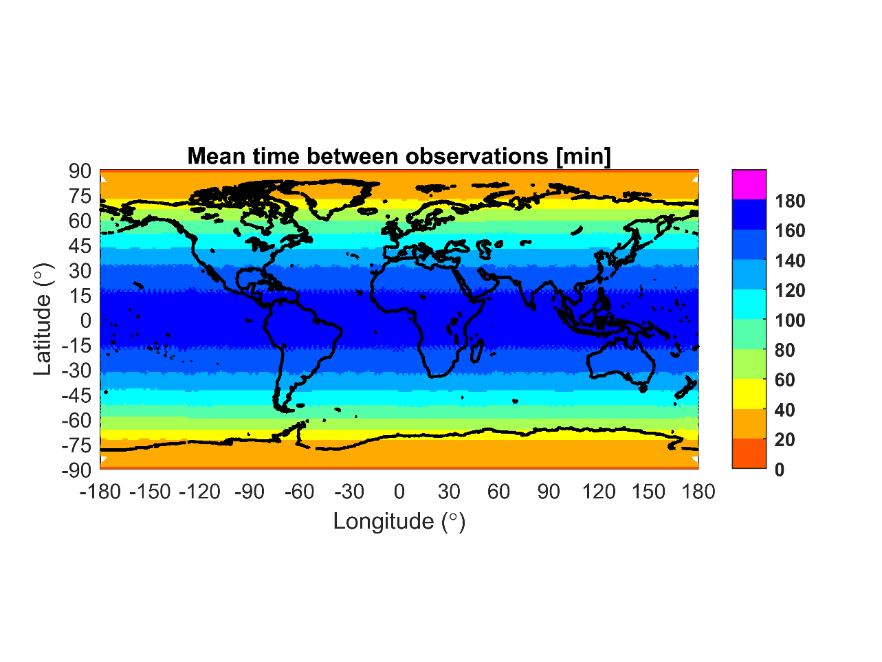 EPS-Sterna Spectral Bands and Channels
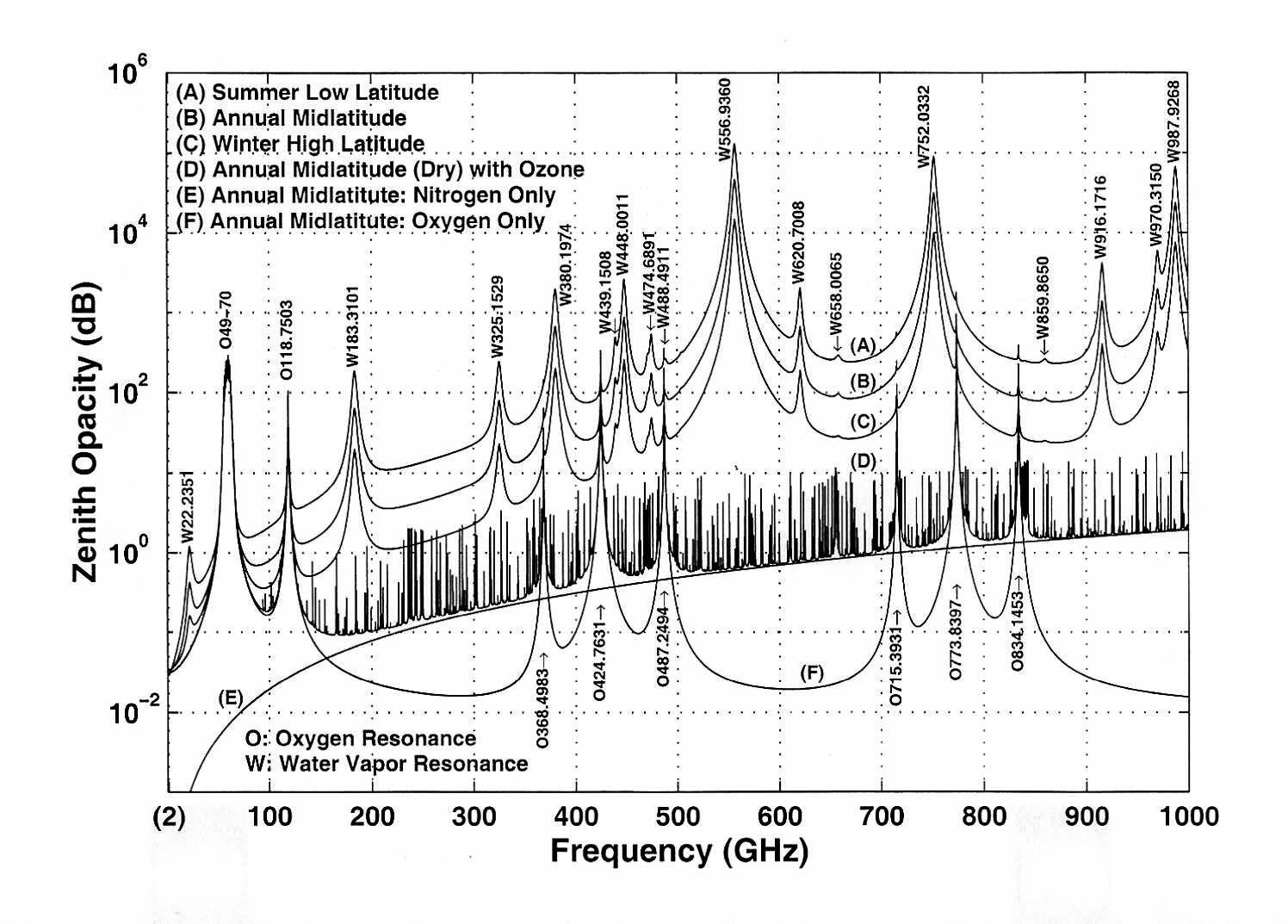 EPS-Sterna Requirements for Inter-Calibration
Requirement STERNA-EURD-00025 
The performance of the Level 1b data derived from instruments of the constellation shall be characterised by cross-calibration against a reference, throughout the mission
This important support activity should be considered early on in the development phase, in order to size adequately the on-ground monitoring facilities to support the constellation.

Presentation summarises EPS-Sterna Inter-Calibration Concept
Proposes possible solutions and 
Introduces study to develop and demonstrate their suitability for operational implementation

Focus on Level 1b - Radiometric Calibration
Inter-comparisons also apply to L2 products and Geolocation

STERNA-EURD-00110 The Sterna radiometric bias shall be less than 1 K for all channels and for the Sterna Earth Scene Dynamic Range …
Primary requirement to be verified by inter-calibration
Aim to verify this within 1 month
Inter-Calibration Algorithms
Reviewed various possible inter-calibration methods:
Simultaneous Nadir Overpass
Opportunistic Constant Target Matching
NWP double-differencing
Vicarious double-differencing
Others considered, but not currently being pursued directly for Sterna:
GNSS Radio Occultation
Sterna channels weighting functions focus on troposphere
Forward-modelled Radiosondes 
Large uncertainties due to sampling, cloud and quality
Zonal average statistics 
Sensitive to diurnal variations
Inter-Calibration Algorithm - SNO
Simultaneous Nadir Overpasses
Compare observations
spectrally matched channels
near-nadir – to minimise
scan-angle dependence
polarisation differences

Initial criteria:
Max viewing angle: nadir±5°
Max time difference: 15min
Max distance: 10km
Predictions from Daniel Aguilar Taboada (EUM) 
Thousands of match-ups/year
High latitudes – limited dynamic range

Extension to high viewing angle
Allow comparison with ICI 325GHz
Increased uncertainty
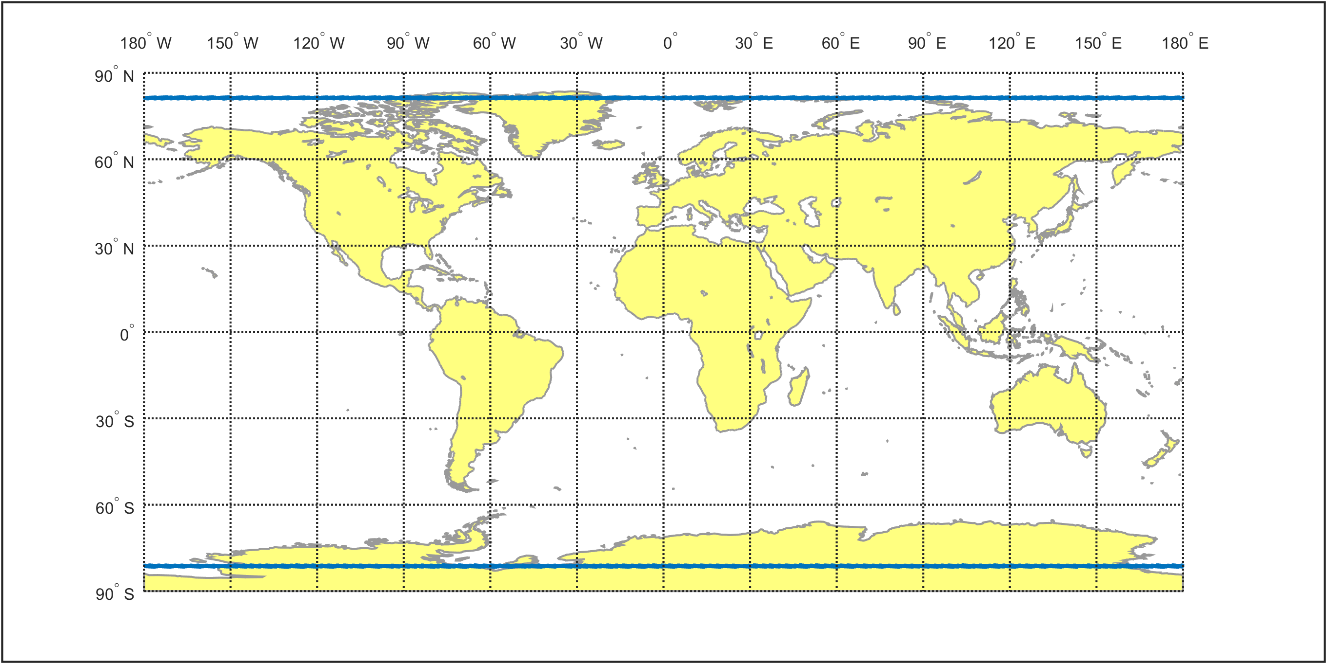 Geographic distribution of 1 year’s predicted matchups  between EPS-Sterna and Metop-C with 23:30 and 21:30 local equator crossing times for 5° max viewing angle, 15min max time difference
Inter-Calibration Algorithm - OCTM
Opportunistic Constant Target Matching (Buehler et al. 2020)
Aims to improve dynamic range of SNO method
By identifying stable conditions 
E.g. in sub-tropic subsidence zones
where time window can be extended to many hours +
Based on analysis of geostationary imager data

Relatively immature – but Highly Promising
Applied only to microwave humidity sounders so far
Applicable to temperature sounding channels?
e.g. Using 13.3µm CO2 channel – or IRS – or WV channels?
Needs further development
to identify channels with similar weighting functions, 
implement, tune collocation criteria 
and conduct an uncertainty analysis
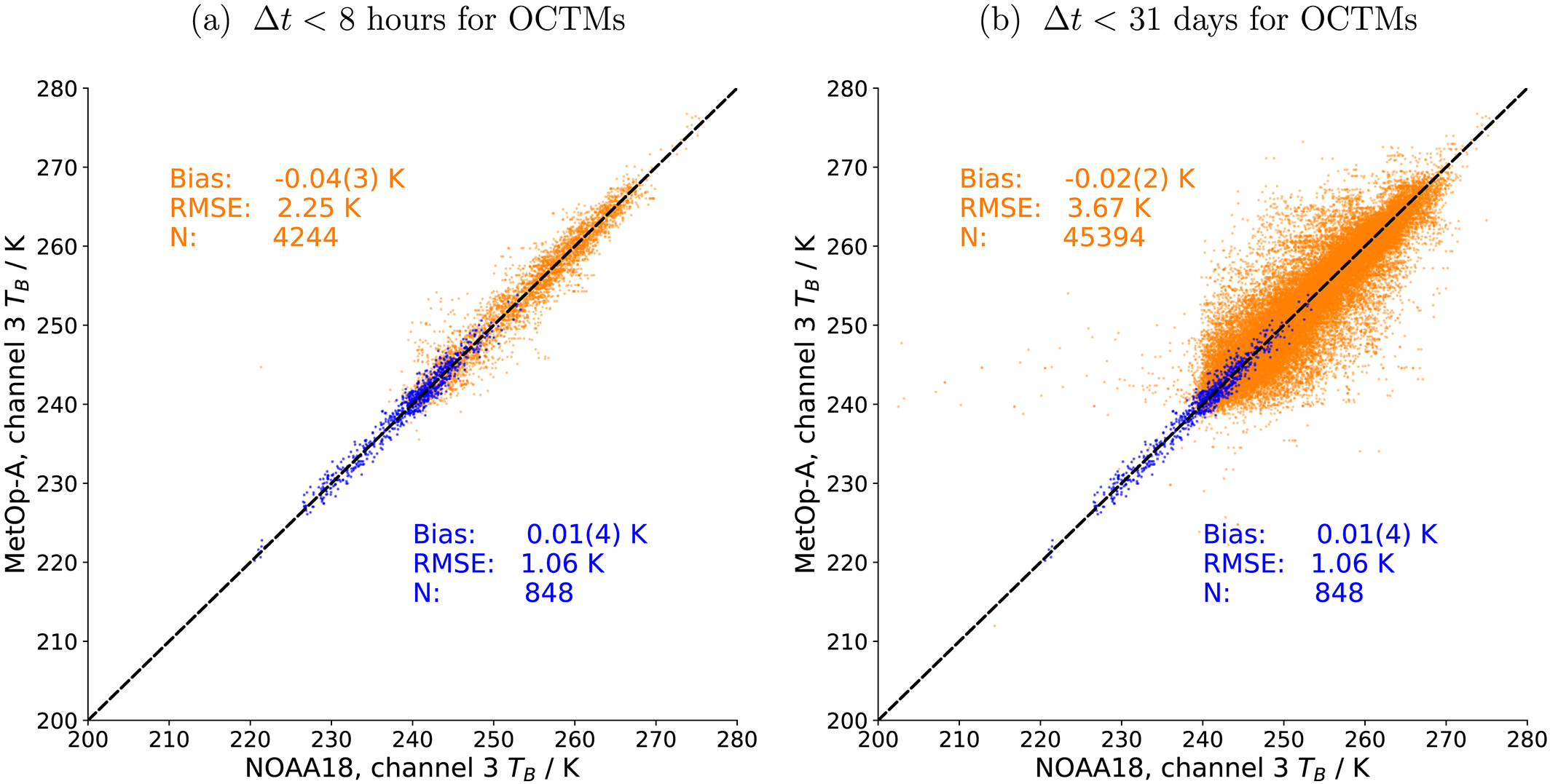 Matchup scatterplot of MHS 183±1GHz on NOAA 18 v.  Metop A Orange points mark OCTMs. Blue points mark classic SNO matchups. (From Buehler et al. 2020)
Inter-Calibration Algorithm - NWP
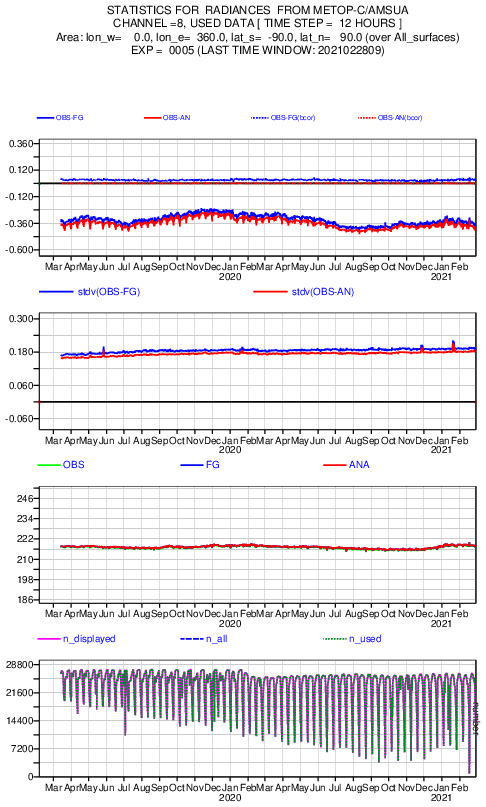 NWP: Best Estimate of atmosphere
Observations – First Guess
Typical biases ~1K (AMSU/MHS/ATMS)
Standard Deviations:
~0.15K for 52-58GHz oxygen channels
~3K for water vapour channels
~7K for window channels
Dominated by representativity errors
Residual biases 
e.g. surface emissivity, cloud
Cancelled out by double-differencing
May need precipitation screening

Big Data!
Can diagnose sensitivity to many variables
NWP Bias Monitoring Statistics
For Metop-C/AMSU-A Ch 8 over 2 years
(From ECMWF)
[Speaker Notes: Confirms AMSU/MHS/ATMS stable, well-calibrated – suitable references]
Inter-Calibration Algorithm - Vicarious
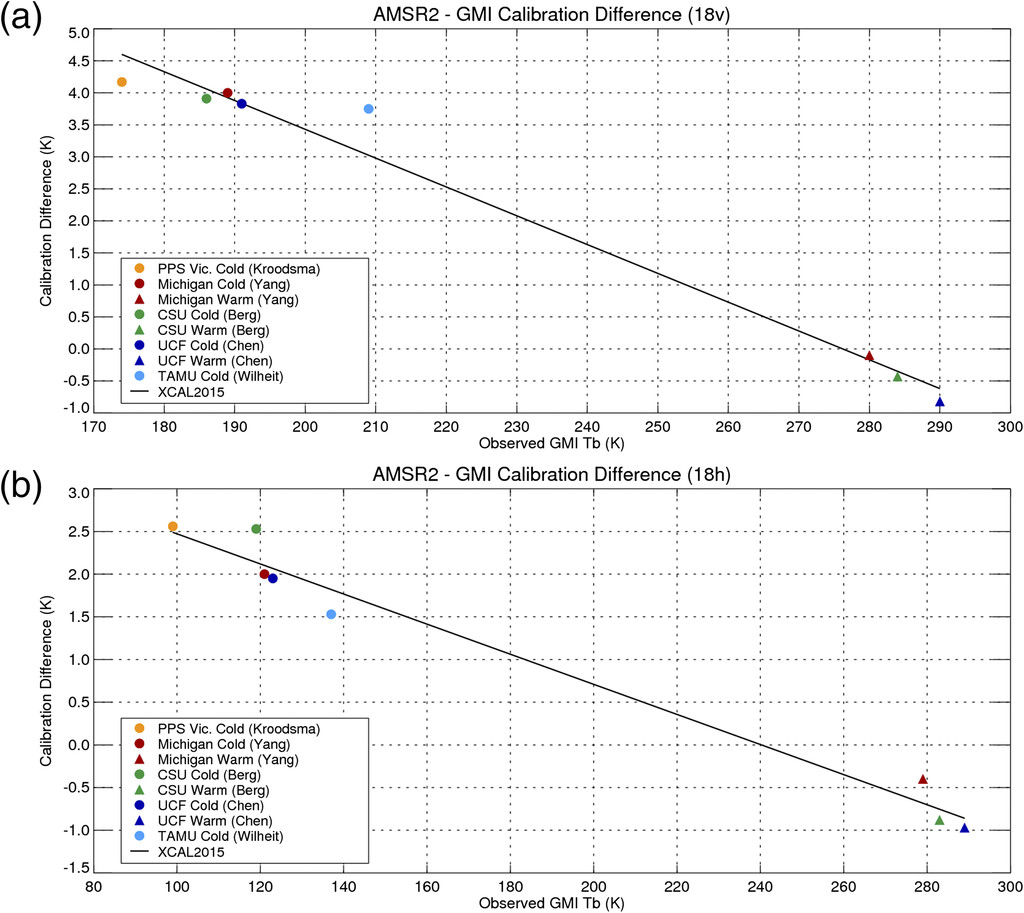 Vicarious calibration 
Uses natural targets
With low temporal 
and spatial variability
Ocean in cold, dry conditions
Tropical Rainforests
TOA radiance can be modelled
With low uncertainty
Extend to inter-calibration
Using double-differencing
Accounting for sensor differences
Spectral, geometric, polarisation, …
Popular for window channels of microwave imagers
Applicable to 50.3GHz, 89, 166GHz ?
Need to filter precipitation (and cloud?)
Vicarious Inter-calibration results for AMSR2 vs GMI 18.7 GHz V-pol. Independent results from each of the contributing groups shown for radiometrically cold scenes (non-precipitating oceans) and warm scenes (vegetated non-polarized land). 
(From Berg et al., 2016)
Applicability of Inter-Calibration Algorithms
Different methods
applicable to different bands
Initial summary
Priorities, P1-P4
Or Not Applicable (N/A)
OCTM to be demonstrated for O2 channels

To be refined 
following more accurate uncertainties and limitations
During studies
After applying to AWS data
Table 2: Initial Summary of Applicability of Inter-Calibration Algorithms to EPS-Sterna
(1) Simultaneous Nadir Overpasses, (2) Opportunistic Constant Target Matching, (3) Double Differencing

P1 = Highest Priority for each band
P4 = Lowest Priority for each band
N/A = Not Applicable to each band
[Speaker Notes: Could combine with Slide 5]
Inter-Calibration References
Select Reference Instrument
Operational missions
Long-term stability
Similar channels
Scan geometry
Account for small differences

Ideally non-sun-synchronous
But none suitable
Proposed reference instruments: 
MWS, ATMS primary choice
ICI for 325GHz
AMSU/MHS for AWS demo
MWTS-3/MWHS-2 on FY-3E ?

Transfer calibration within Sterna 
using double-differences
[Speaker Notes: Delete footprint column?]
Requirements
Primary requirement to be verified by inter-calibration: “Radiometric Bias <1K”
Aim to verify this within 1 month
Within a given uncertainty (k=2), proposed in table below
Compromise between what is technically possible and what is needed
Proposed Uncertainty Requirements (k=2) for Inter-Calibration Algorithm defined per Sterna channel type based on requirements for monthly calibration monitoring
(Excluding uncertainty of Reference Instruments’ calibration)
If calibration is stable, 
uncertainties could be further reduced by an order of magnitude over the operational lifetime for  FCDR generation
analysis over an extended period may demonstrate bias variability within one scan or one orbit 
STERNA-EURD-00140, STERNA-EURD-00120, resp.
This relies on sufficient statistics to allow breakdown by scan angle or latitude, which will depend on the algorithm details
[Speaker Notes: Discussion!]
Inter-Calibration Study
1-year study running through 2025
Deimos: Diego Lozano, Jorge Gil
UPC: Adriano Camps, Miriam Pablos, Mercè Vall-Llossera
Task 1: 
Development of Opportunistic Constant Target Matching inter-calibration method
Task 2: 
Development of Vicarious Inter-calibration algorithm
Task 3 (Optional): 
Analysis of Uncertainty of SNO method
All based on data provided by EUMETSAT
With support of Climate Team (Viju John & Timo Hanschmann)
Final presentation ~Jan 2026
Thank you!
Questions are welcome.